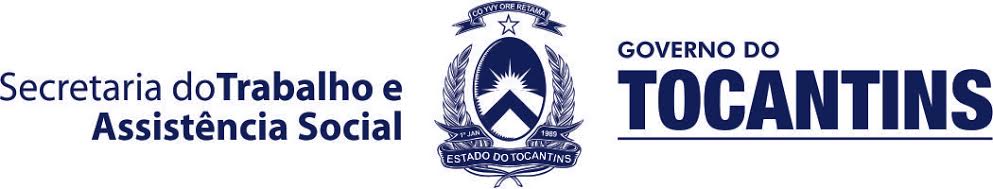 Técnico de Referência da Proteção Social Especial
SETAS/GPSE
Constituição Federal de 1988:

Reconheceu a Assistência Social como política pública não contributiva, dever do Estado e direito do cidadão que dela necessitar.
O que é o Sistema Único de Assistência Social - SUAS ?
Sistema público não-contributivo, descentralizado e participativo que tem por função a gestão e a organização da oferta de serviços, programas, projetos e benefícios da política de Assistência Social, com comando único, considerando os níveis de proteção (básica e especial).
Ministério do Desenvolvimento social e Combate à Fome  Secretaria Nacional de Assistência Social
SUAS - UM NOVO MODELO DE ORGANIZAÇÃO  DA ASSISTÊNCIA SOCIAL
Reorganiza as ações por níveis  de complexidade


Proteção Social Básica
Proteção Social Especial de Média Complexidade
Proteção Social Especial de Alta Complexidade
PROTEÇÃO SOCIAL BÁSICA
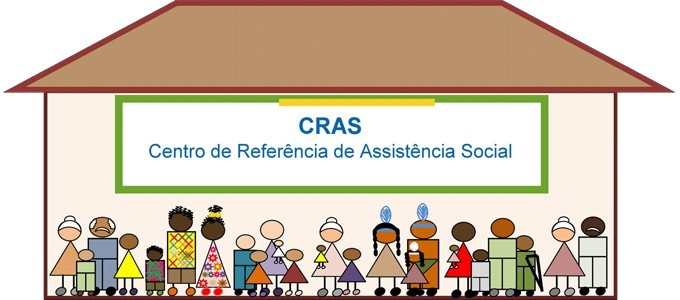 PAIF - SERVIÇO DE PROTEÇÃO E ATENDIMENTO INTEGRAL A FAMÍLIA
SERVIÇO DE CONVIVÊNCIA E FORTALECIMENTO DE VÍCULOS
SERVIÇO DE PROTEÇÃO SOCIAL BÁSICA NO DOMICÍLIO PARA PESSOAS COM DEFICIÊNCIA E IDOSAS
A Proteção Social Básica é a prevenção de ocorrências de situações de vulnerabilidade, risco social e violações de direitos nos territórios.
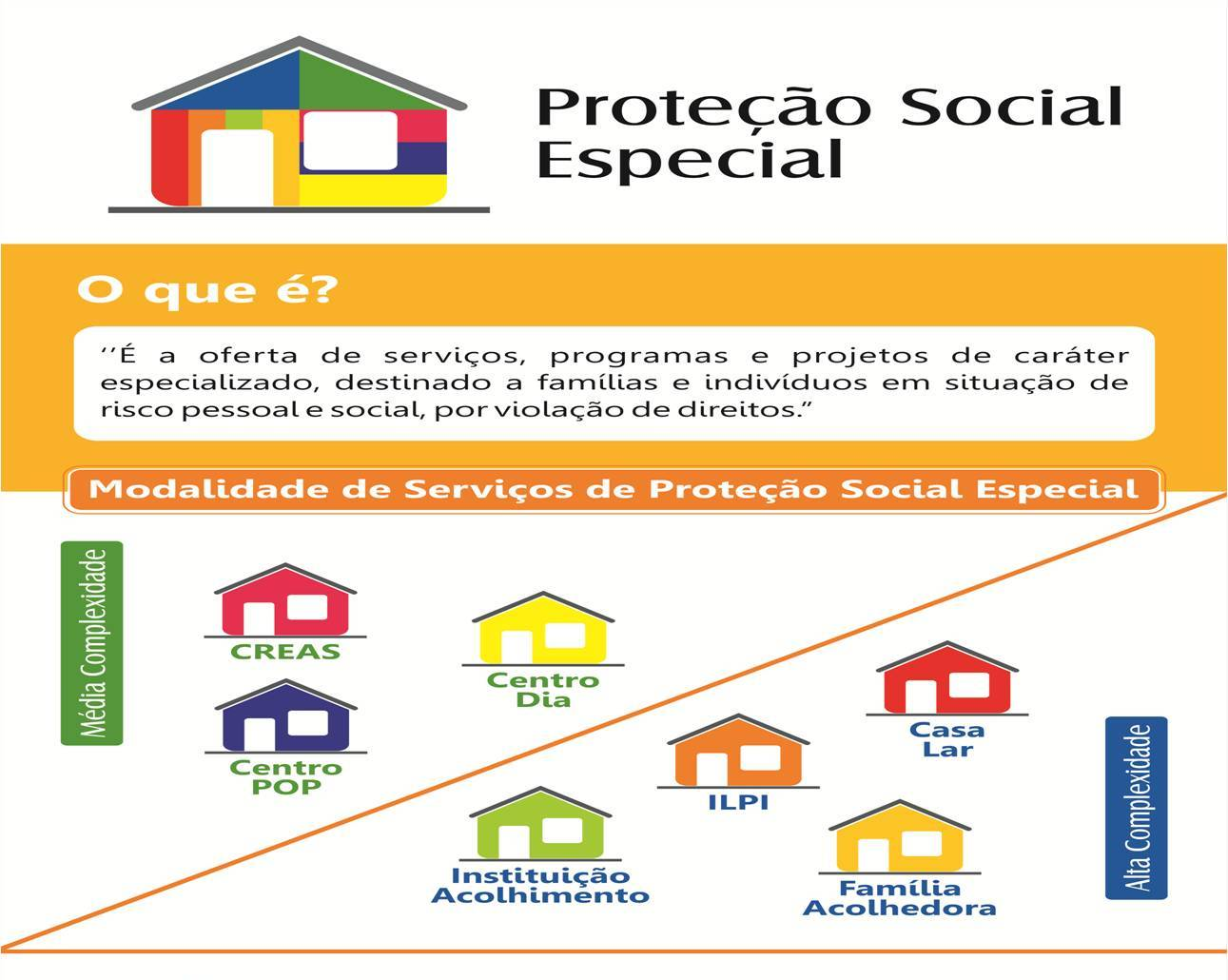 A PROTEÇÃO SOCIAL ESPECIAL DIVIDE-SE EM DOIS NÍVEIS DE COMPLEXIDADE:
Serviços de Média Complexidade: são serviços que atendem famílias e indivíduos com direitos violados em que os vínculos familiares podem estar fragilizados ou ameaçados. 
Serviços de Alta Complexidade: são serviços ofertados as famílias e aos indivíduos que se encontram em situação de abandono, ameaça ou violação de direitos, necessitando de acolhimento provisório, fora de seu núcleo familiar de origem.
SERVIÇOS DE MÉDIA COMPLEXIDADE:
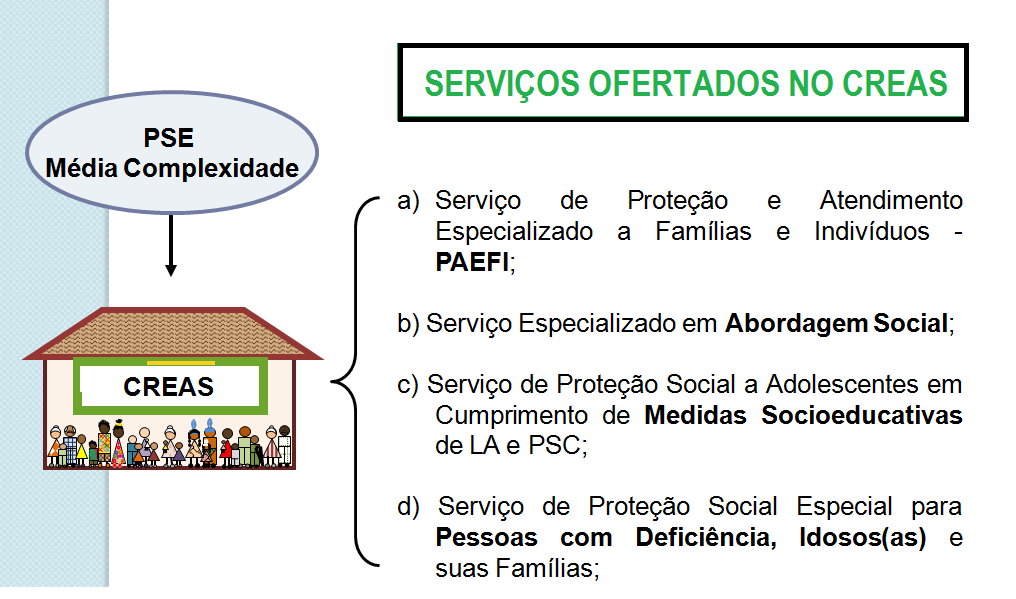 SERVIÇOS OFERTADOS NO CREAS
SERVIÇOS DE ALTA COMPLEXIDADE
Serviço de Acolhimento Institucional, nas seguintes modalidades:
 
- abrigo institucional;
- Casa-Lar;
- Casa de Passagem;
- Residência Inclusiva.
SERVIÇOS DE ALTA COMPLEXIDADE
Serviço de Acolhimento em República;
Serviço de Acolhimento em Família Acolhedora;
 Serviço de Proteção em Situações de Calamidades Públicas e de Emergências.
Técnico de Referência PSE
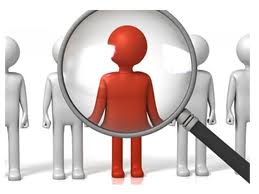 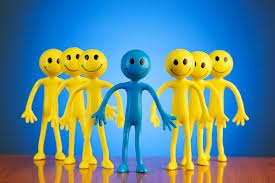 Técnico de Referência
Representar a Proteção Social Especial nos municípios onde não há CREAS;


 É necessário que o Técnico de Referência  tenha uma postura ética que, ao acolher as necessidades sociais dos usuários como direito, acena em direção a horizontes mais acolhedores, compartilhados e de maior autonomia. NOB-RH/SUAS
Perfil necessário para atuação:
Formação Superior de acordo com a resolução CNAS, nº. 17 de 20 de Junho de 2011;
Disponibilidade para conhecimento sobre a Política de Assistência Social;
Interesse pelo enfrentamento de violação de direitos do público usuário (idosos, crianças e adolescentes, pessoa com deficiência, entre outros).
Conhecimentos básicos
PNAS;
NOB/SUAS 2012;
LOAS;
Tipificação Nacional dos Serviços Socioassistenciais;
Orientações Técnicas dos Serviços da Proteção Social Especial;
Estatutos (do idoso, da Criança e Adolescente).
Lei Maria da Penha e, outros.
TÉCNICO DE REFERÊNCIA DA PROTEÇÃO SOCIAL ESPECIAL
Garantir a identificação de famílias e indivíduos que se encontrem em situações de violação de direitos e/ou ameaças no território municipal. Representar a Proteção Social Especial nos municípios onde não há CREAS;
Atuar na articulação intersetorial de ações de garantias de direitos;
Articular com os demais serviços socioassistenciais, no intuito de referenciar atendimentos necessários;
Articular com conselho tutelar, sistema de garantia de direitos, comunidade e outras políticas públicas e campanhas temáticas a fim de discutir ações conjuntas no combate ao trabalho Infantil, à violência sexual contra crianças e adolescentes e etc.; as demandas da proteção social especial encaminhadas pelo conselho tutelar e poder judiciário.
TÉCNICO DE REFERÊNCIA DA PROTEÇÃO SOCIAL ESPECIAL
Receber as demandas da proteção social especial encaminhadas pelo conselho tutelar e poder judiciário.
Elaborar plano de trabalho que contemple as ações e demandas apresentadas no Município;
  Criar instrumentos de registro de atendimento, identificação de casos, acompanhamento, relatórios e encaminhamentos;
 Manter arquivos e pastas de atendimentos feitos em local privativo e seguro;
 Prestar informações necessárias quando solicitadas pelo poder judiciário, no que concerne aos atendimentos feitos;
Obrigada!
Gerente:Katiuscia de Aguiar Alves;
Técnicas: Cássia Teixeira,Elzenir Aparecida, Jesielle Rocha Paulino, Joelma Santiago,Raquel Secunde, Rosângela Mascarenha, Vanderlúcia Trindade

protecaoespecial@hotmail.com
Telefone: (63) 3218-6903